The Compound effect
1
اثرمرکب
آغاز جهش در زندگی، درآمد و موفقیت
دکتر رضا برومند
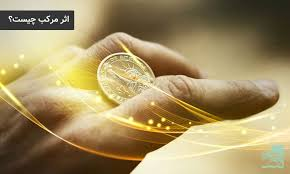 گروه آموزشی مهر-09129680169
مقدمه
2
برای کسب موفقیت چقدر زمان نیاز دارید؟
شاید مدتی خود را فریب دهید، اما بدانید که هیچ نوشدارو، فرمول جادویی و یا راهکارهای فوری برای کسب موفقیت وجود ندارد.
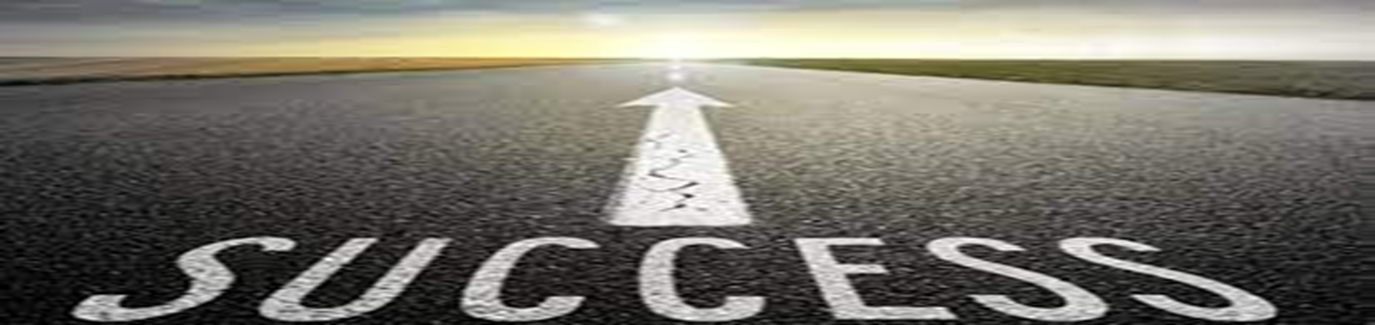 گروه آموزشی مهر-09129680169
واقعیت این است که
3
درآمد سالیانه 200 هزار دلار را نمی توانید با 2 ساعت کار کردن بدست آورید
نمی توانید هفته ای 20 کیلو وزن کم کنید
با مصرف هیچ قرصی کسی عاشقتان نمی شود
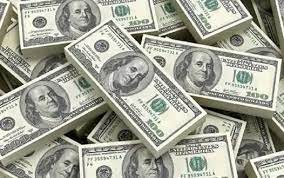 گروه آموزشی مهر-09129680169
دور شدن از واقعیت
4
این پیام های تبلیغاتی ذهن ما را از ابزارها های واقعی رسیدن به هدف منحرف می کنند
این پیام های تبلیغانی موجب می شوند جنبه های ساده ولی اصلی آن چه که ما را به هدف می رساند را گم نماییم
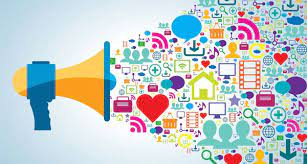 گروه آموزشی مهر-09129680169
موفقیت به سه عامل بستگی دارد
5
1-هوش، استعداد و توانای های ذاتی
2- تلاش و کوشش مستمر
3-تصمیم های کوچک هوشمندانه
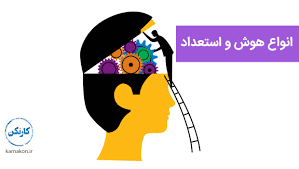 گروه آموزشی مهر-09129680169
اثرمرکب چیست
6
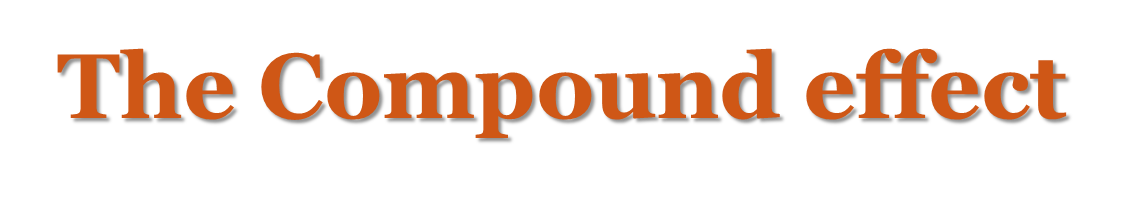 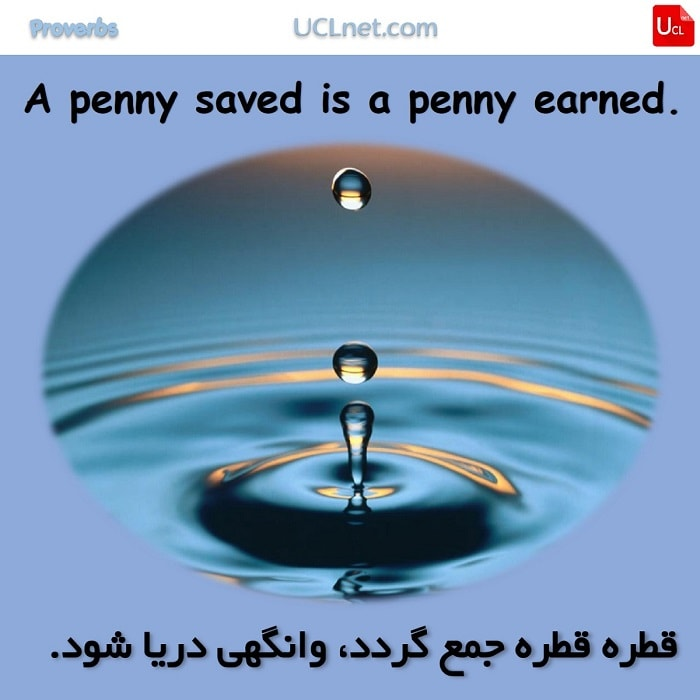 گروه آموزشی مهر-09129680169
ماجرای سه دوست
7
دارن هاردی در کتاب  اثر مرکب
 ماجرای سه دوست کاملاً مشابه یکدیگر از نظر
 وضعیت اقتصادی، تاهل،جسمانی و وزن را اینگونه
 توصیف می کند
دوست الف: او به زندگی عادی خود ادامه می دهد و هیچ تغییری ایجاد نمی کند.
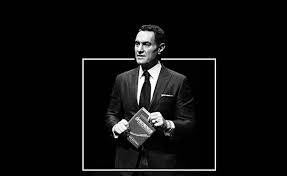 گروه آموزشی مهر-09129680169
ماجرای سه دوست
8
دوست ب: تغییرات کوچکی را شروع می کند:- هر شب فقط 10 صفحه کتاب می خواند
هر روز در مسیر رفتن به محل کارش، یک فایل 30 دقیقه ای آموزشی یا انگیزشی گوش می کند.-روزانه فقط 125 کالری از برنامه غذایی اش حذف می کند 
- روزانه فقط حدود یک کیلومتر پیاده روی می کند.
گروه آموزشی مهر-09129680169
ماجرای سه دوست
9
توجه کنید که این ها کارهای بسیار ساده و پیش پا افتاده ای هستند. 
او نه در کلاس های سنگین دانشگاهی ثبت نام کرده
نه یک رژیم غذایی آزاردهنده بر خود تحمیل کرده
 و نه هر روز به باشگاه می رود تا ورزش کند.
گروه آموزشی مهر-09129680169
ماجرای سه دوست
10
دوست ج: او نیز تغییرات  کوچکی را در زندگی اش آغاز کرده است:- تلویزیون بزرگ تری خریده است و وقت بیشتری را برای تماشای آن می گذراند.- از شبکه آشپزی، پختن غذاهای خوشمزه ای را یاد گرفته است.- یک میز نوشیدنی های الکلی در اتاق پذیرایی اش گذاشته است
گروه آموزشی مهر-09129680169
ماجرای سه دوست
11
تقریباً 2 و نیم سال بعد:
 تفاوت های بین این سه دوست آشکار و قابل اندازه گیری شده اند.
دوست الف: در جا زده است، فقط شکایتش از زندگی بیشتر شده است.
گروه آموزشی مهر-09129680169
دوست ب:
12
- از نظر جسمی خوش اندام و آراسته شده است.
 ( او با کم کردن تنها 125 کالری، 15 کیلوگرم وزن کم کرده است، بی آن که حتی یک بار گرسنگی بکشد.)- او تقریباً هزار ساعت از وقتش را صرف آموزش کرده و دانشی که به دست آورده باعث ترفیع کاری اش شده و درآمدش را بالاتر برده است.- به واسطه سلامت جسمی، وضعیت کاری و روحیه ناشی از این دو، روابط اش با همسرش نیز صمیمی تر شده است.
گروه آموزشی مهر-09129680169